JIC 2017 - 2018
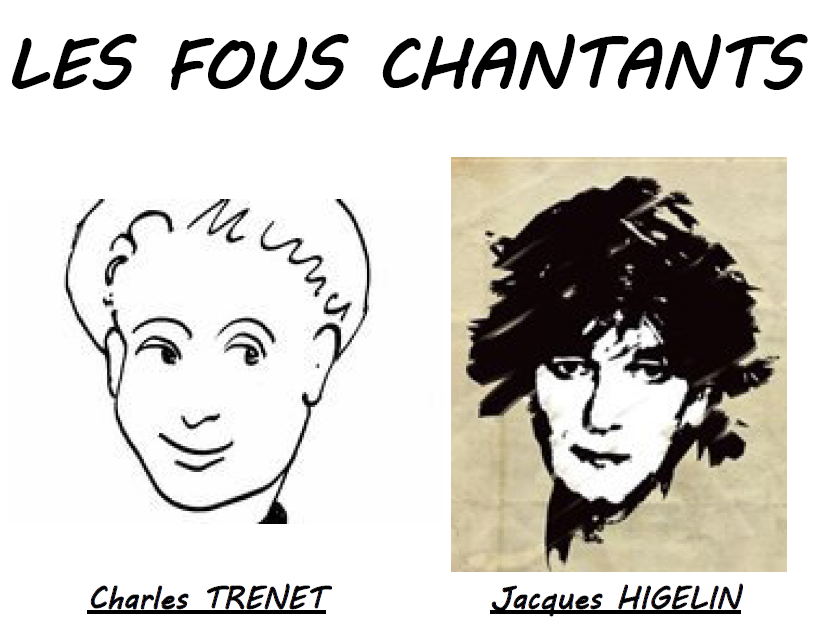 Sommaire
1. Je chante
2. Tombé du ciel
3. BOUM
4. La croisade des enfants
5. Débit de l’eau , débit de lait
6. Ce qui est dit.
7. Y’a d’la joie
8. Champagne
9. Le jardin extraordinaire.
10. Tête en l’air
Sommaire
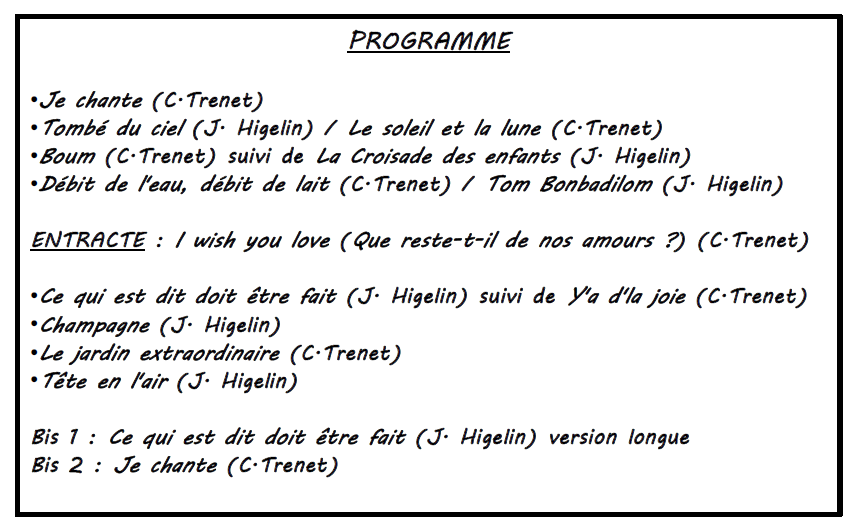 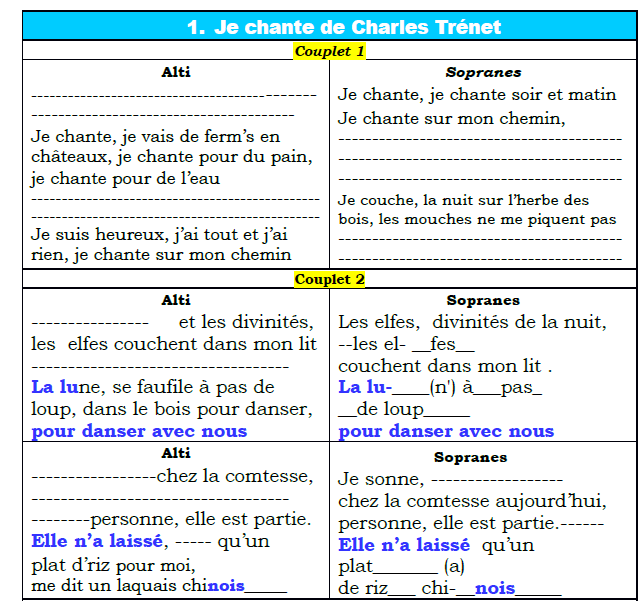 Sommaire
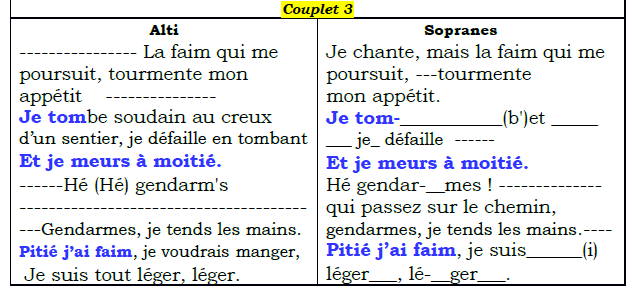 Sommaire
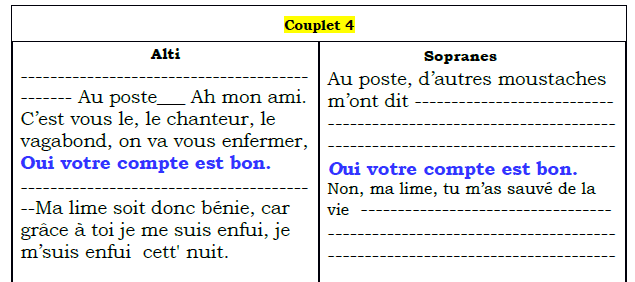 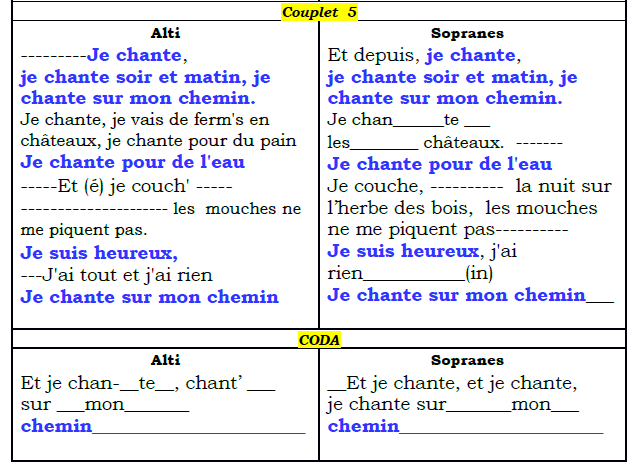 Sommaire
Sommaire
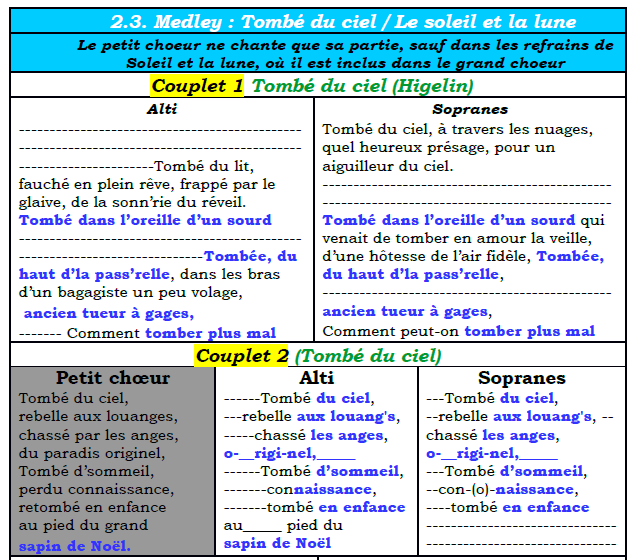 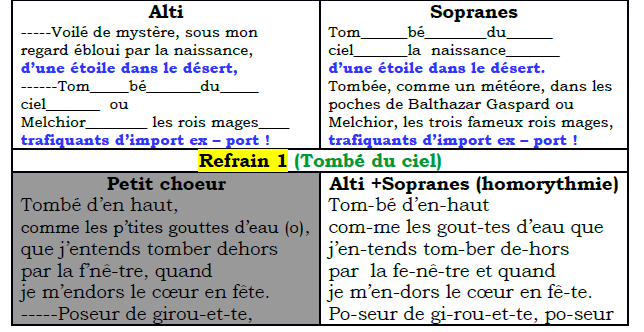 Sommaire
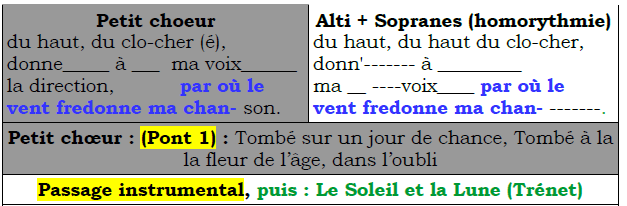 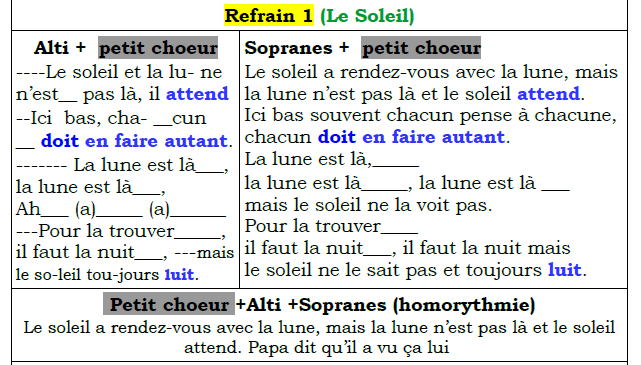 Sommaire
Sommaire
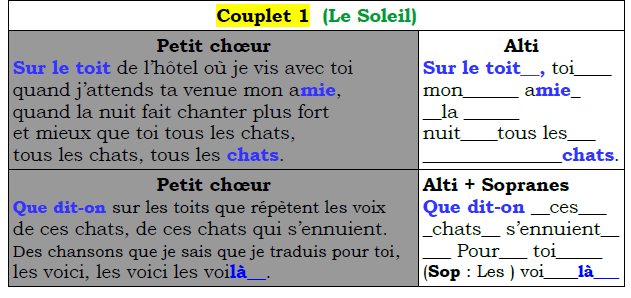 Sommaire
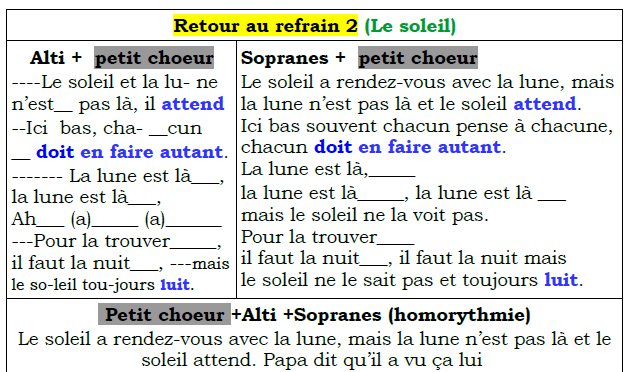 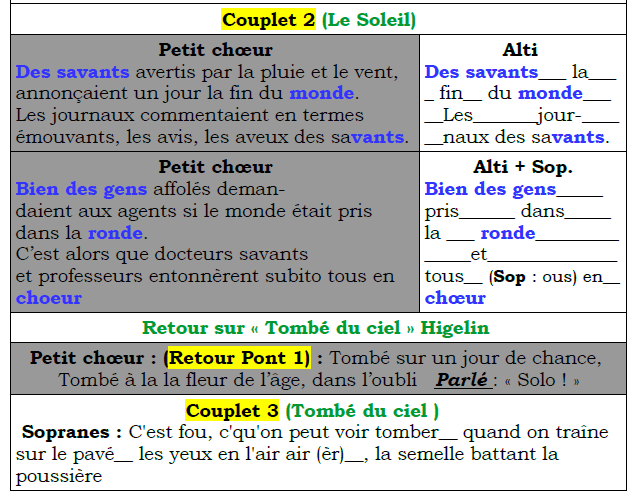 Sommaire
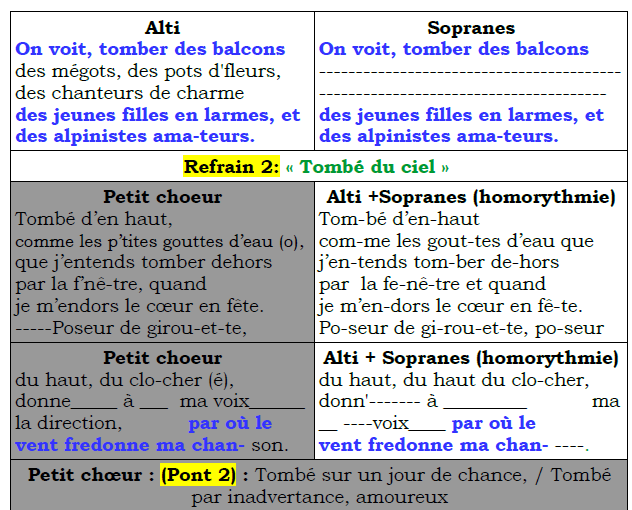 Sommaire
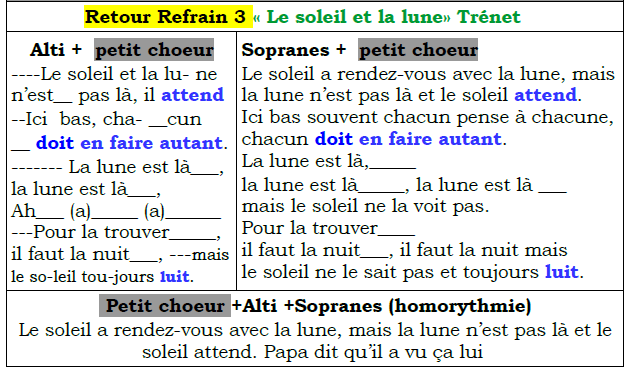 Sommaire
Sommaire
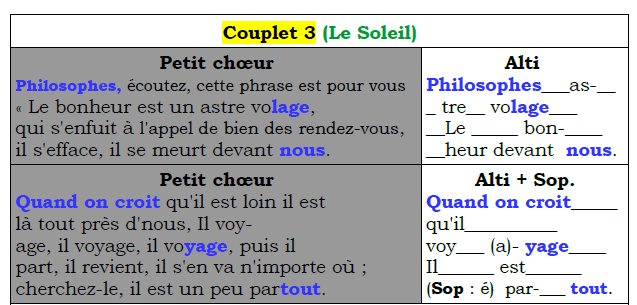 Sommaire
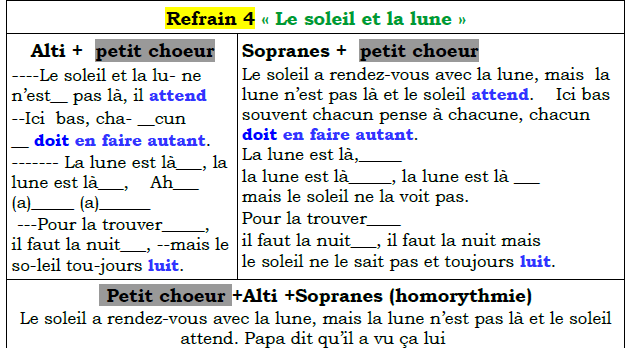 Sommaire
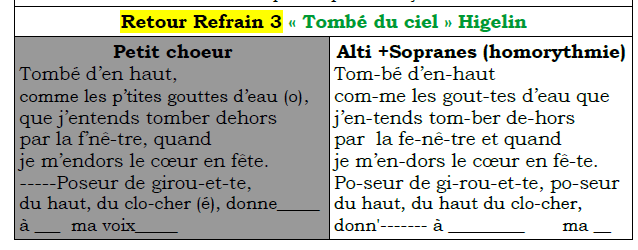 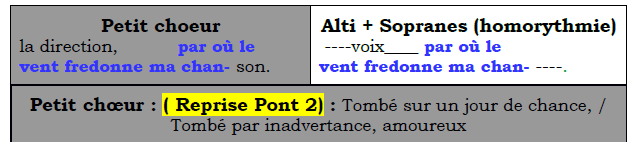 Sommaire
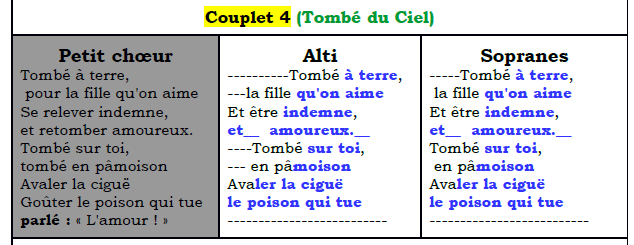 Sommaire
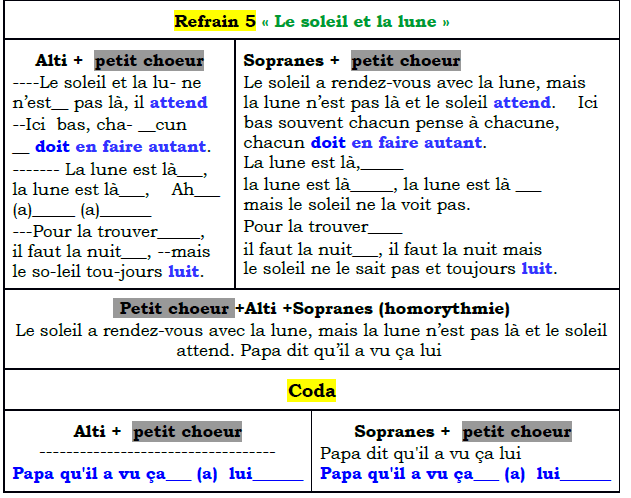 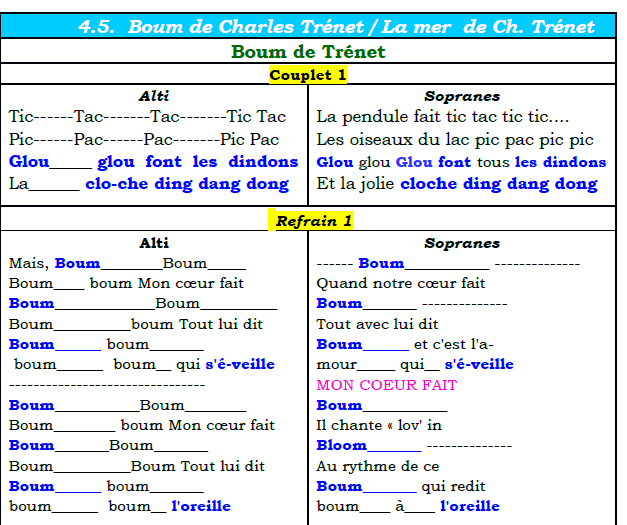 Sommaire
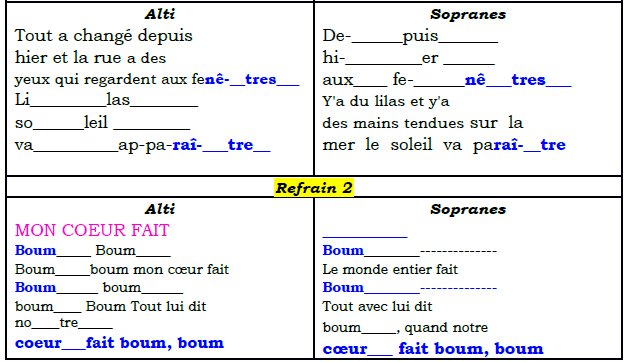 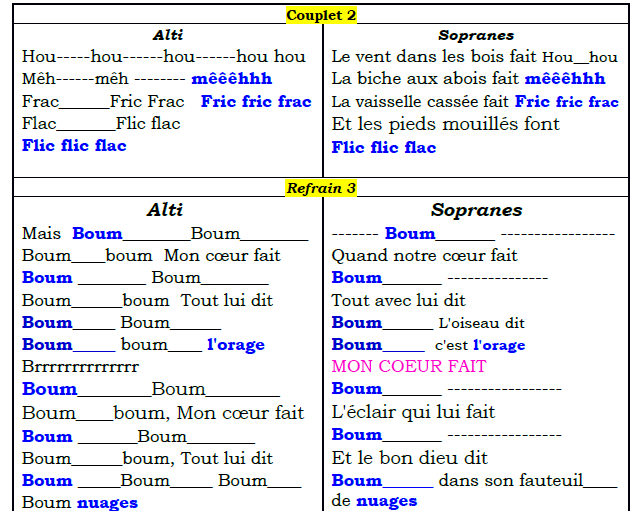 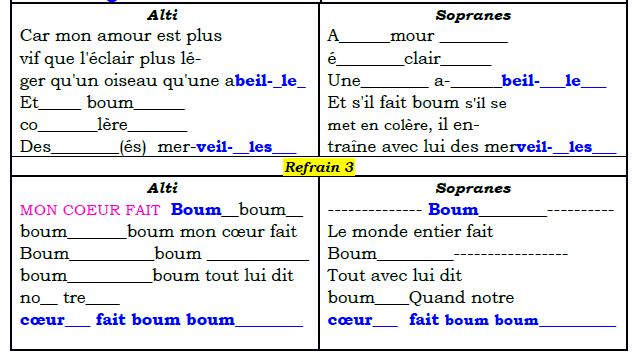 Sommaire
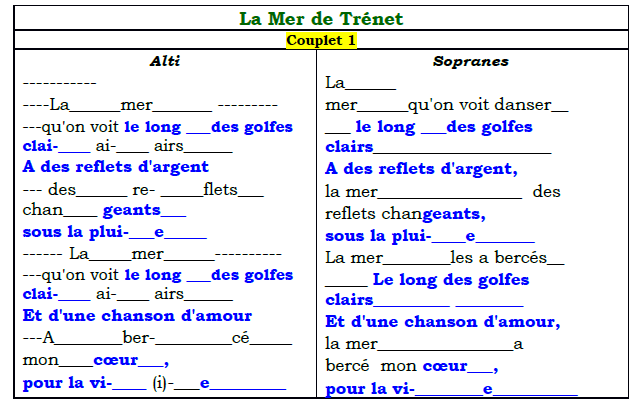 Sommaire
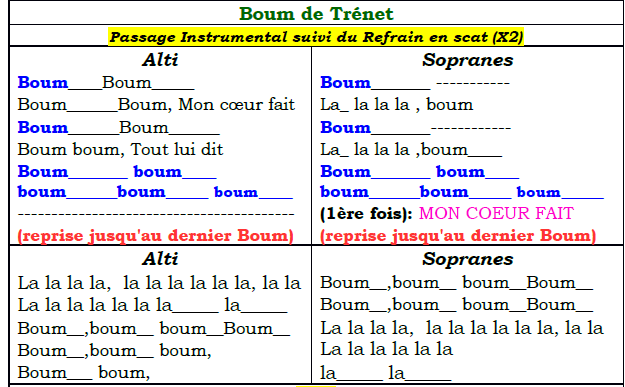 Sommaire
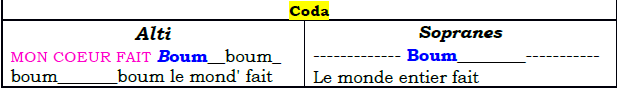 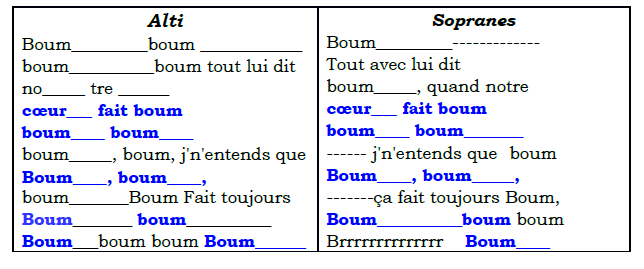 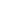 Sommaire
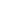 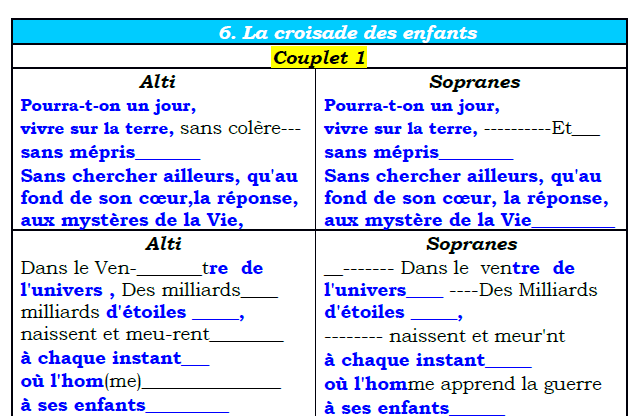 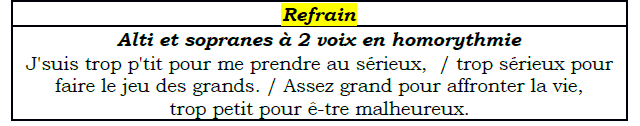 Sommaire
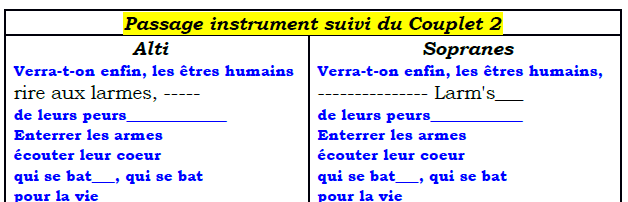 Sommaire
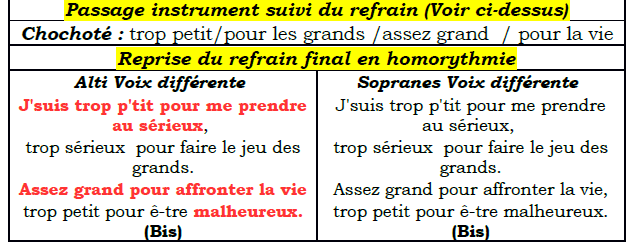 Sommaire
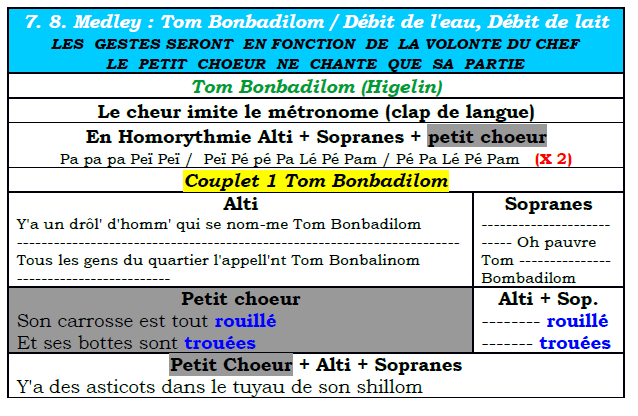 Sommaire
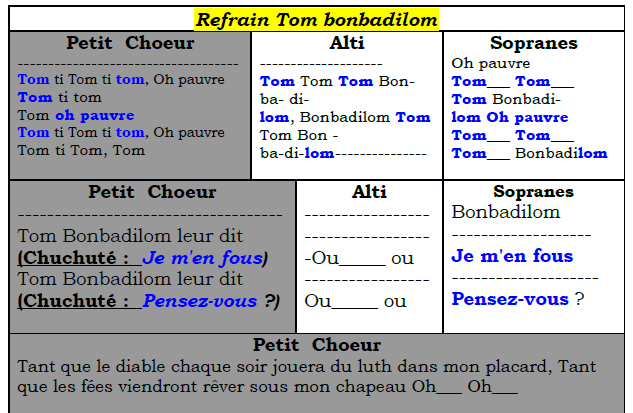 Sommaire
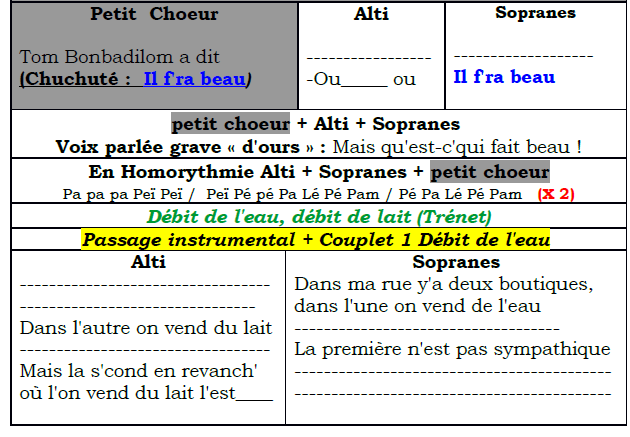 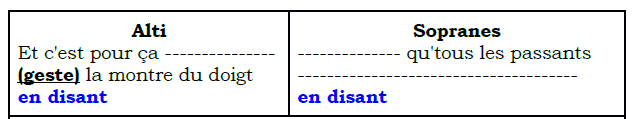 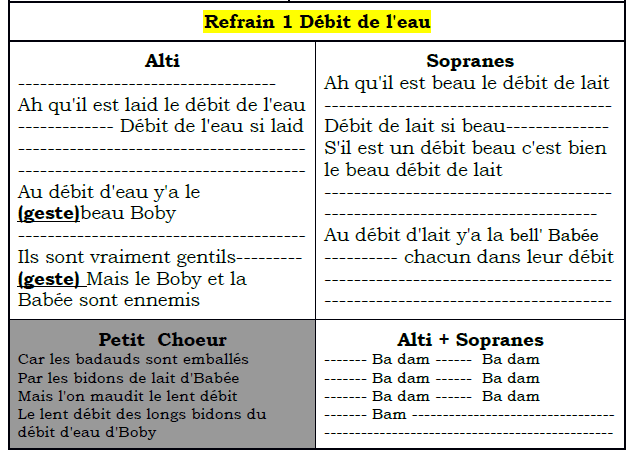 Sommaire
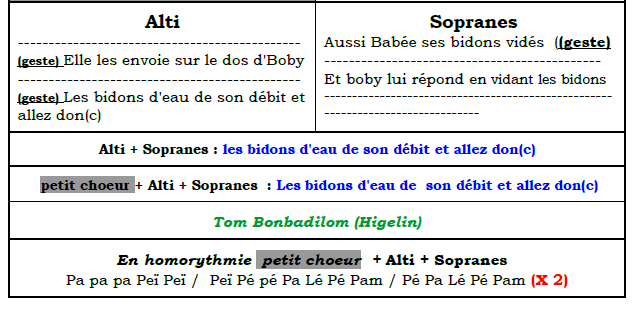 Sommaire
Sommaire
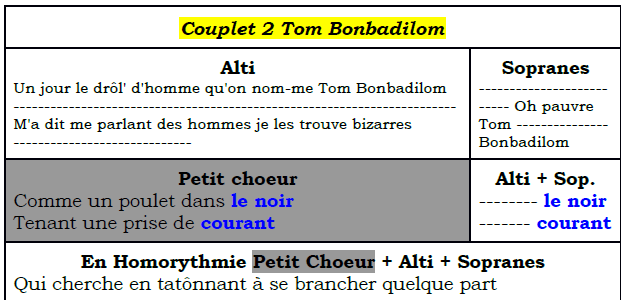 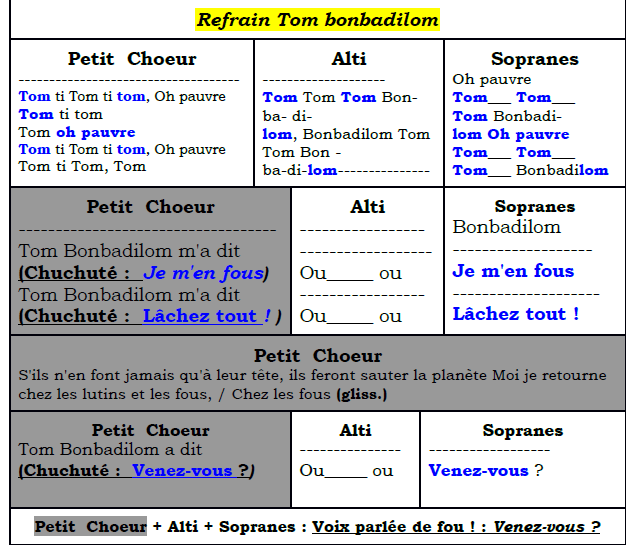 Sommaire
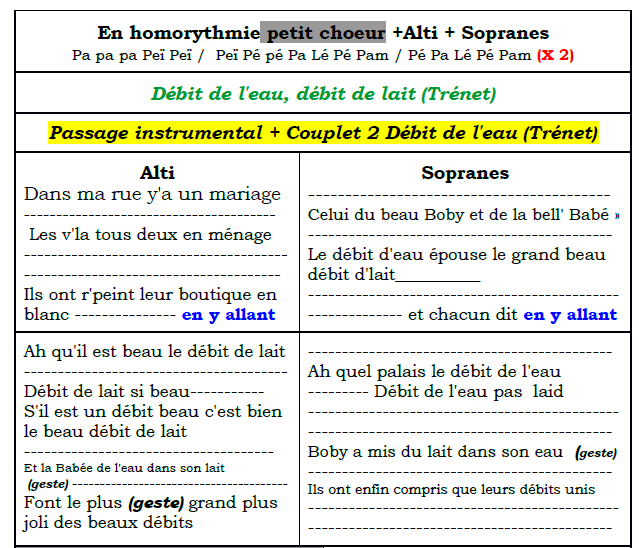 Sommaire
Sommaire
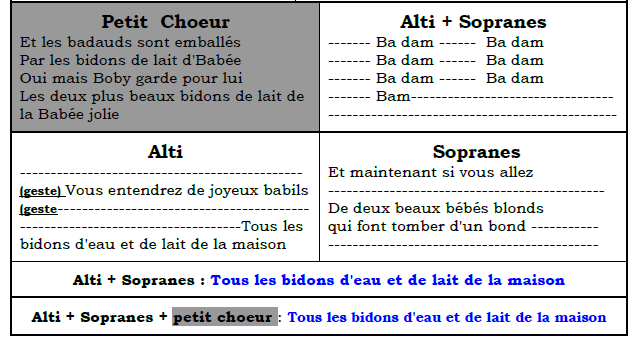 Sommaire
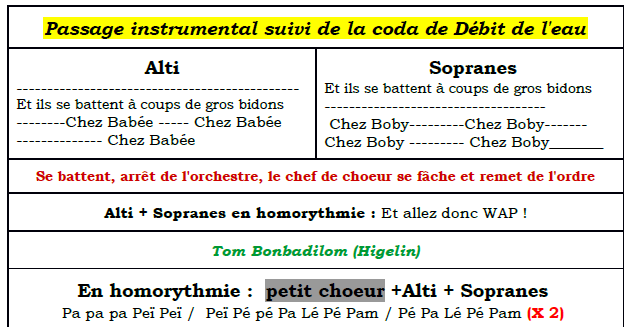 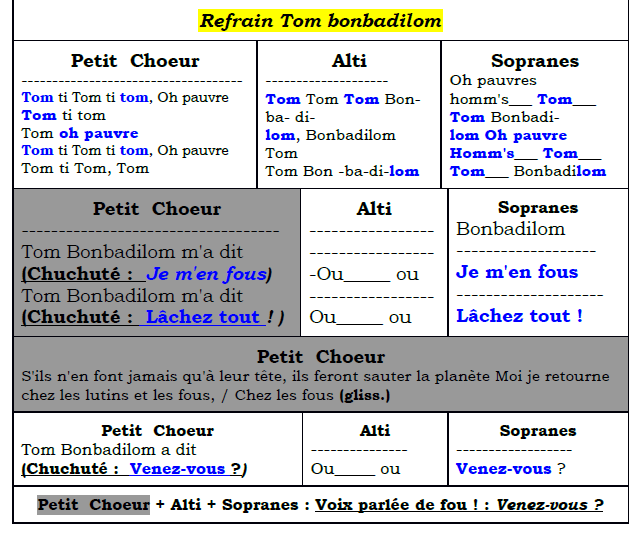 Sommaire
Sommaire
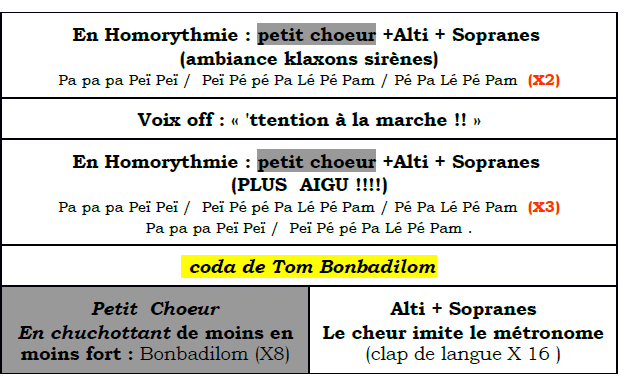 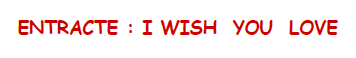 Sommaire
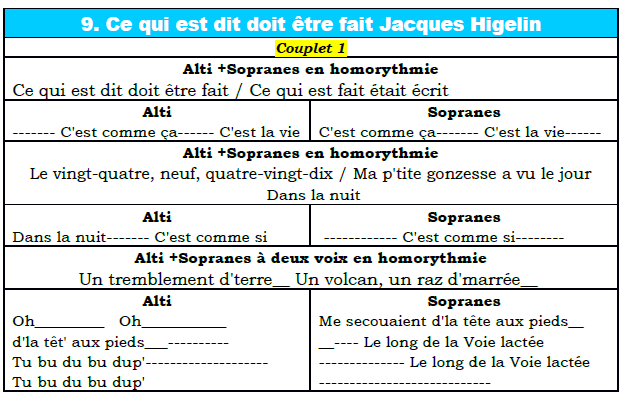 Sommaire
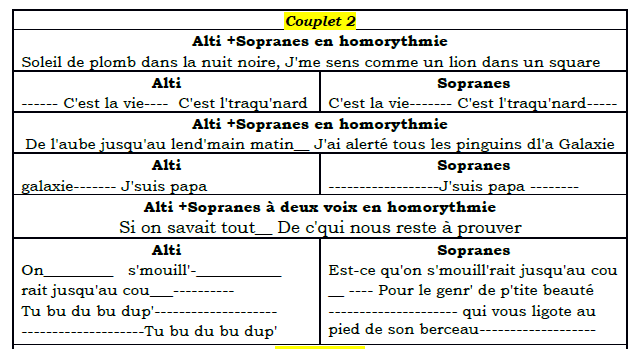 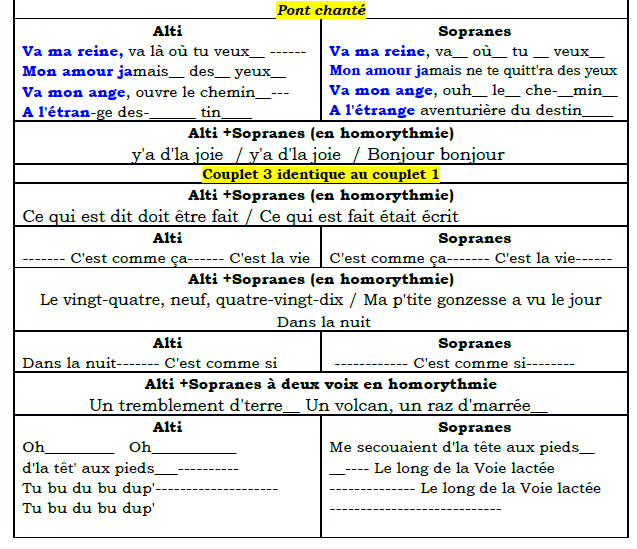 Sommaire
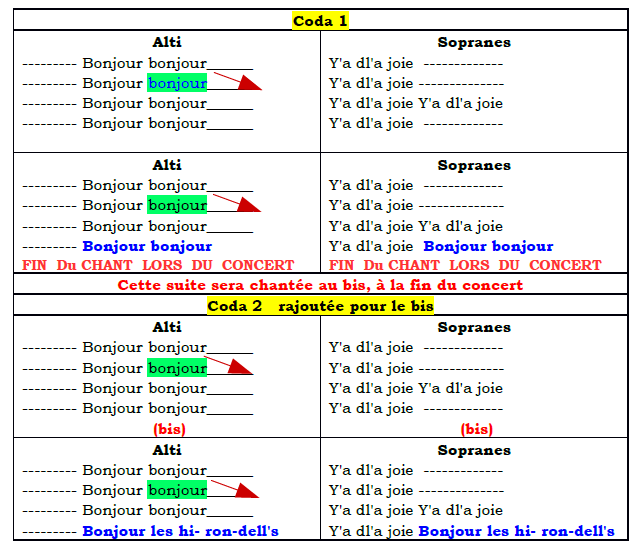 Sommaire
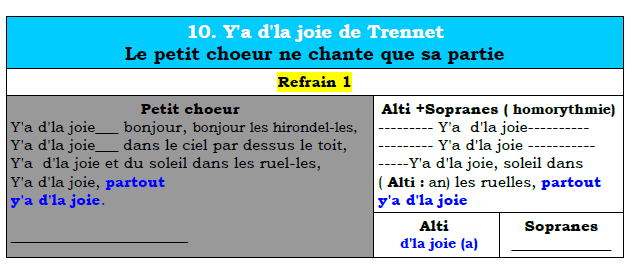 Sommaire
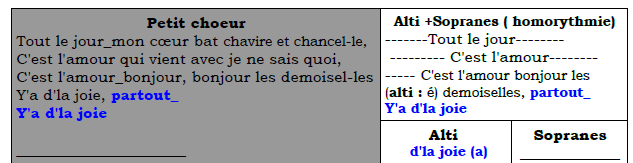 Sommaire
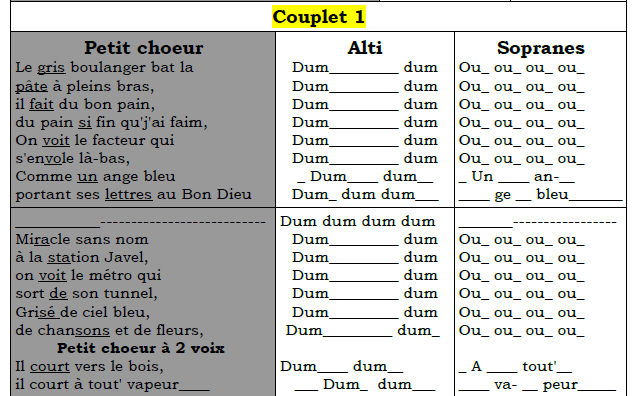 Sommaire
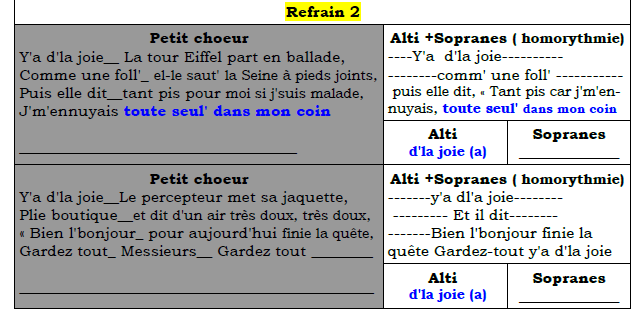 Sommaire
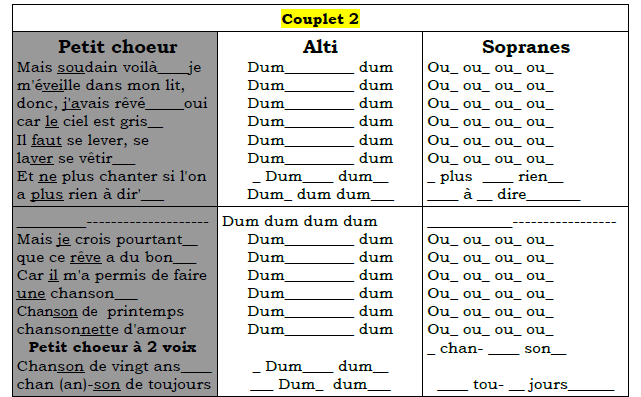 Sommaire
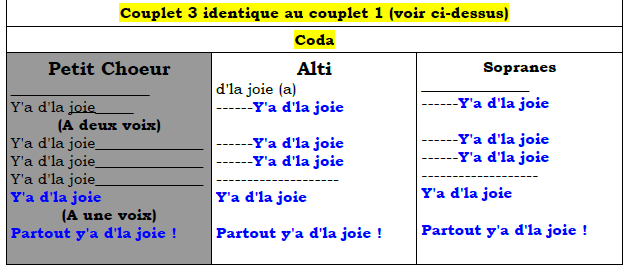 Sommaire
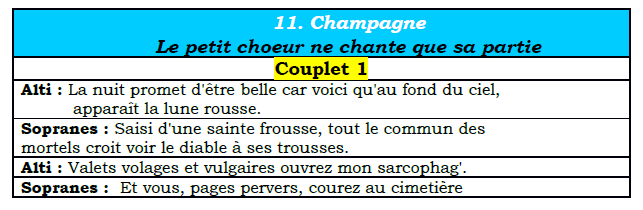 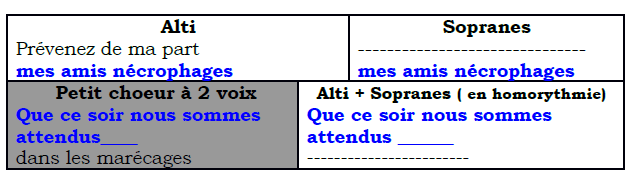 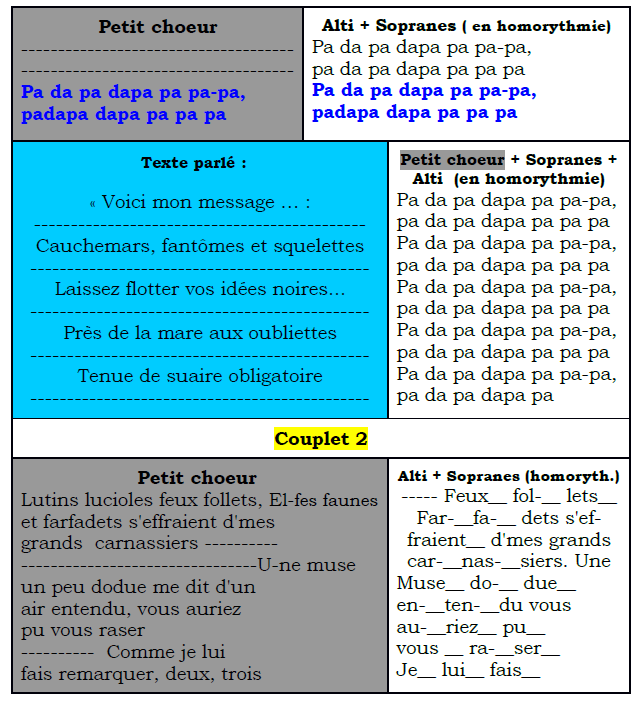 Sommaire
Sommaire
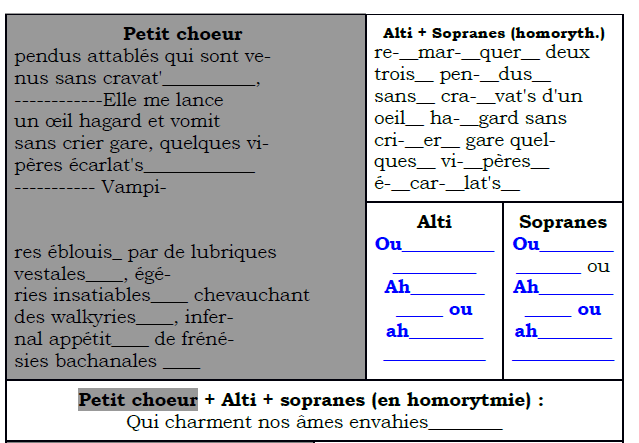 Sommaire
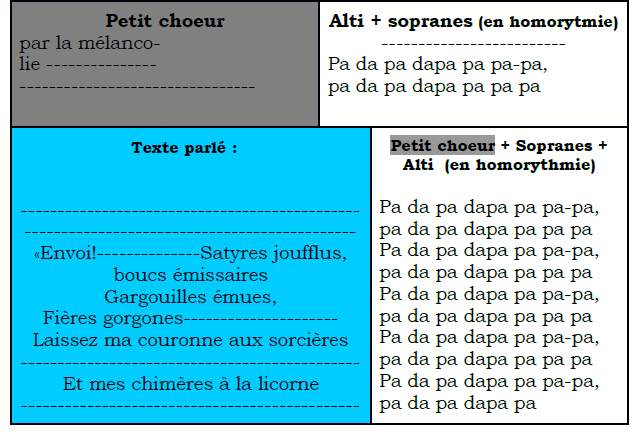 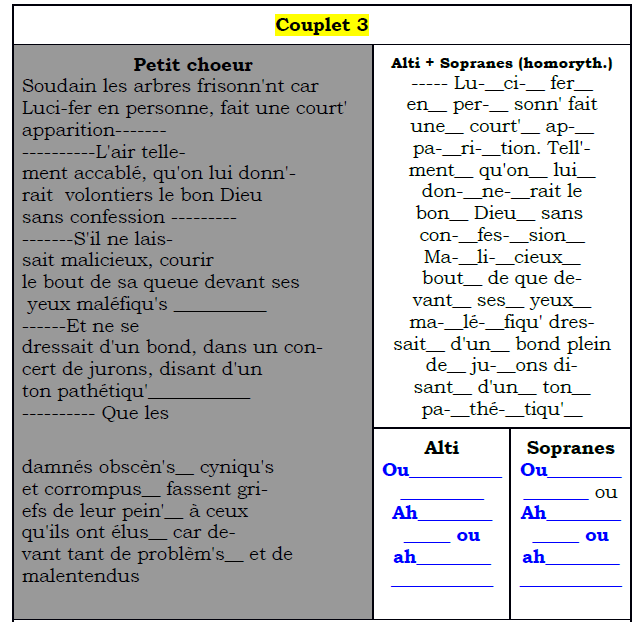 Sommaire
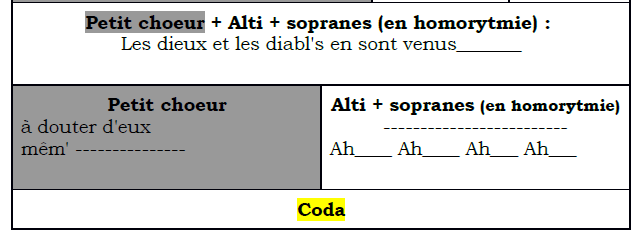 Sommaire
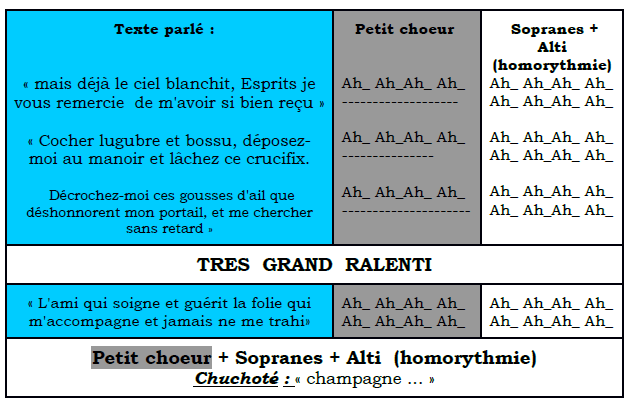 Sommaire
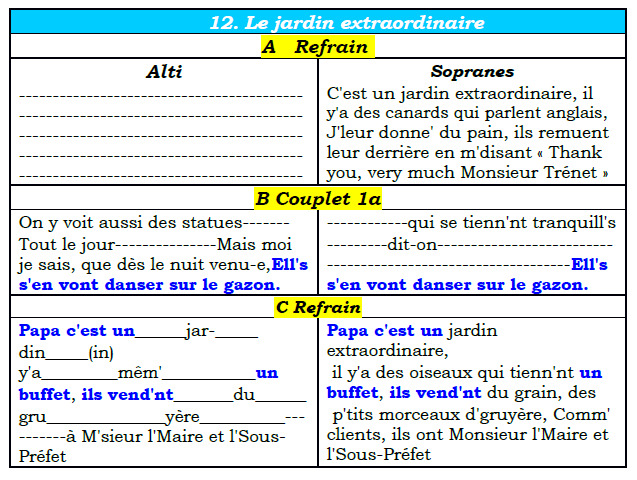 Sommaire
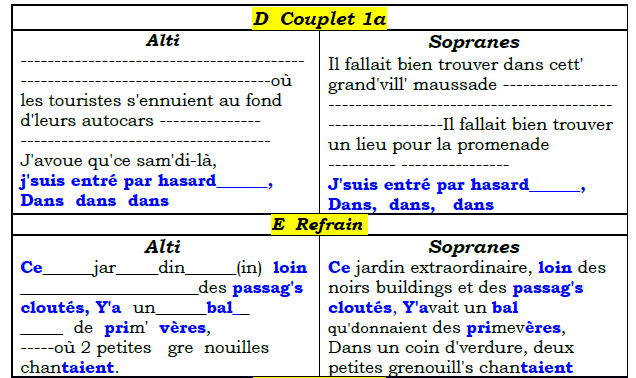 Sommaire
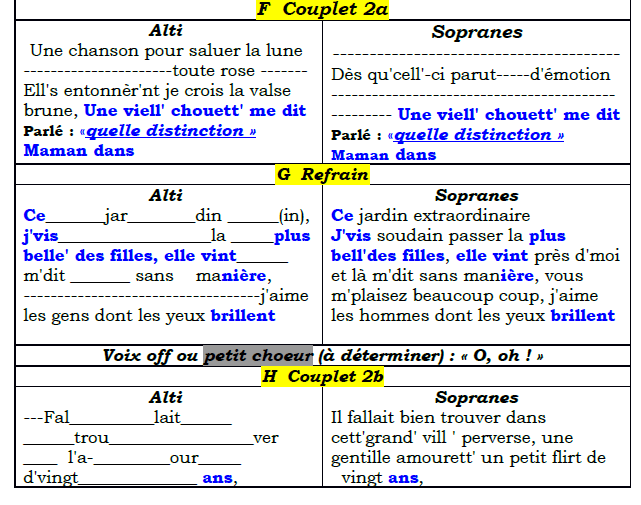 Sommaire
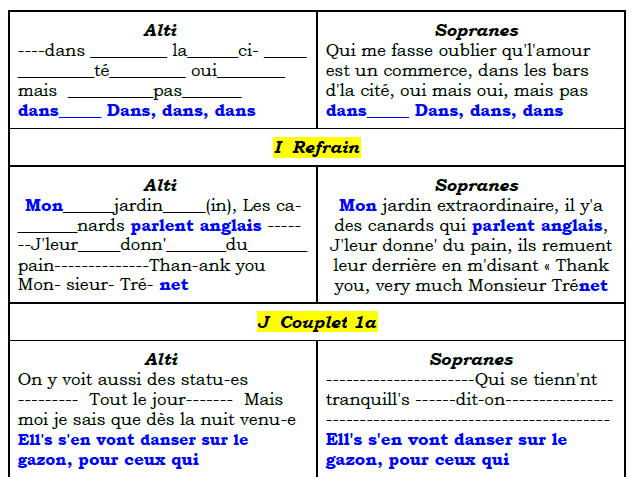 Sommaire
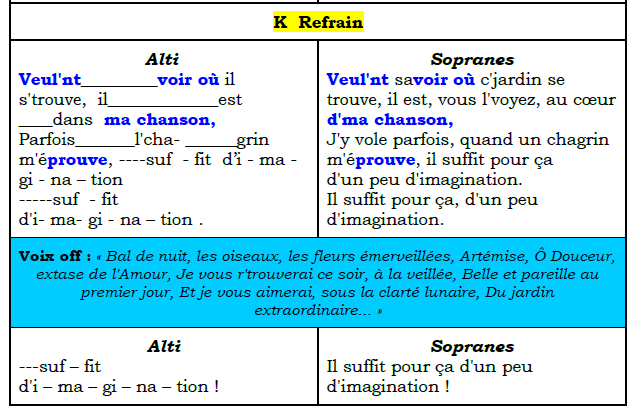 Sommaire
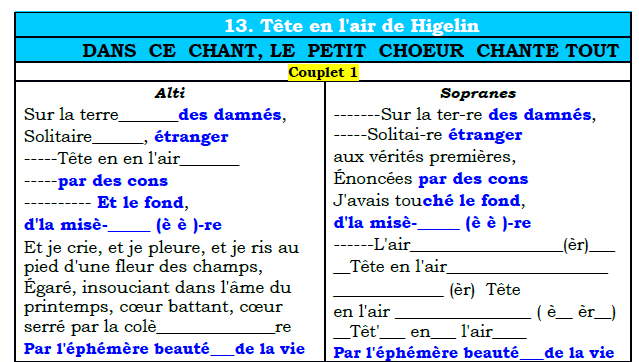 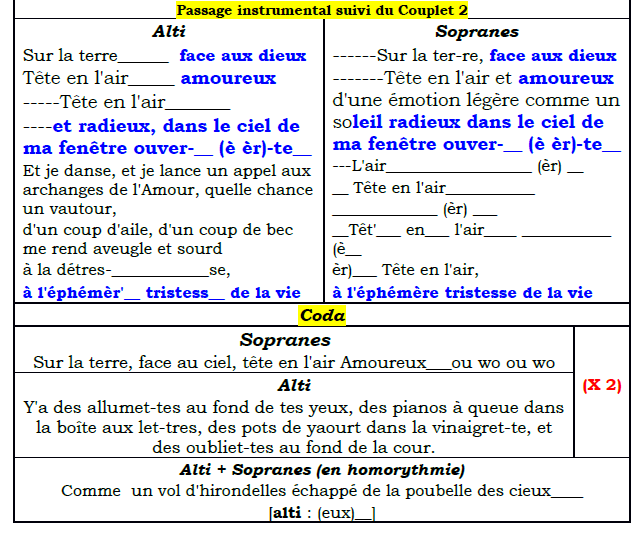 Sommaire
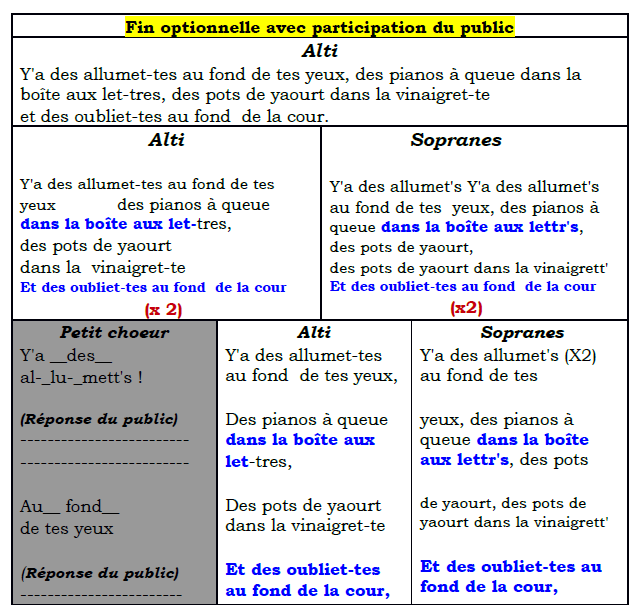 Sommaire
Sommaire
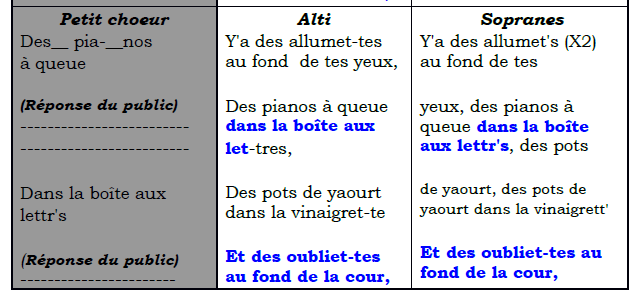 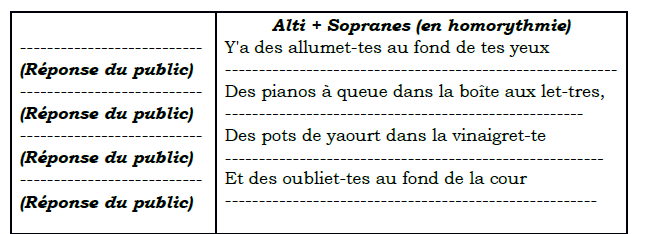 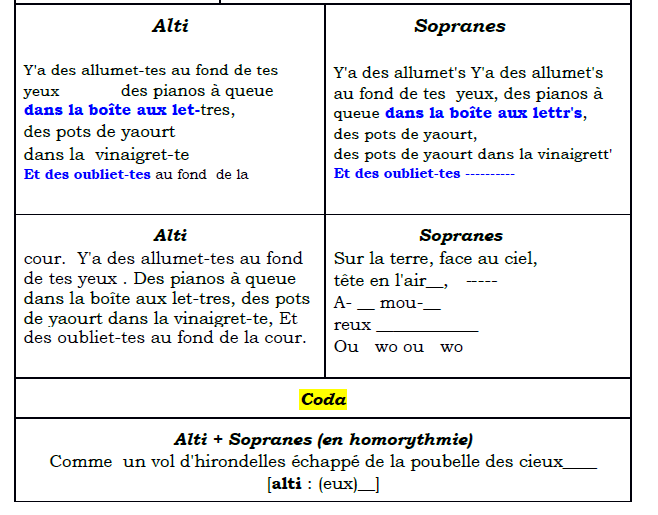 Sommaire
Sommaire
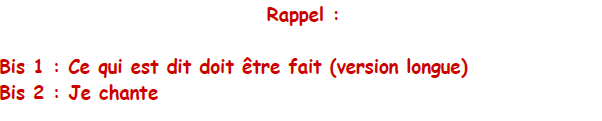